Lexical decomposition
Presented by : Amna H.Ali   MA Student 2018 . 2019
Definition
Lexical decomposition is the belief that word meanings can be built up compositionally from the meaning of simpler words.
What are the reasons that have been put forward for lexical decomposition ?
Partial Similarities
Correlations
Simplex : Complex Parallels
Discontinuities
partial similarities
A pair of words may be partially similar in meaning and partially different.
Stallion
Mare
Male
Female
Horse
Correlations
The concept of partial similarities and partial differences of two words in a language provides convincing evidence of correlation.
Components are distributed independently of one another:
Discontinuities
There is more direct evidence of the functional discreteness of a portion of meaning, in the form of a discontinuity in semantic structure of a sense.A - I was on the point of carrying out an action which would have caused her to die .B - I acted in such a way as to cause her to be almost dead .     The ambiguity , here , suggests a function autonomy for component CAUSE and DIE within the meaning kill.
1- I almost  killed her
Discontinuities
2- The astronaut re-entered the atmosphere
Re – entered indicate             and             not only             .


Stallion                  +                     
Stallion                                       
move
in
in
3- That is not a stallion
horse
male
male
Simplex : Complex Parallels
Grammatically simple forms have semantic properties either  
    very similar or closely parallel to complex forms.

  The meaning of untrue is complex because the notion               and
                           are expressed in different morphemes.
 The meaning of false is sort of simple because there is no morphological  
     evidence for complexity.
NOT
VERACIOUS
The aim of lexical decomposition
Reduction
To achieve a genuinely reductive analysis of the realm of meaning. 
Componential semantics was first proposed by Louis Hjelmsler, 
    ( following up a suggestion of  Saussure’s).
The realm of all possible human linguistic sounds
The realm of all possible meanings
vocabulary
Expression plane
Content plane
Thousands of items
The aim of lexical decomposition
Any change of a bit meaning entails a parallel change in the expression plane, 
   in the semantic analysis .
 In the component of HORSE , changing Female into male entails a change of 
   the expression plane of the sign to stallion.
While :-
 Changing Black into Brown entails no change in the expression plane.
Restricted inventories
Unrestricted inventories
Male       Female

              One Possibility
Horse       mustang , fool , gelding , etc .
               
               Many Possibilities
lexical contrasts and similarities
A minimal semantic component is the smallest possible difference between the meanings of two words.
All components have to be justified by actual lexical contrasts.
The closer two word meanings are , the more components they should have in common.
thought
Chair
VS.                         ( concrete   )
                                    VS.                         ( inanimate )
                                    VS.                         ( furniture   )
                                    VS.                         ( for sitting )
                                    VS.                         ( for one     )
                                    VS.                         ( with back )
Cat
Trumpet
Table
Sofa
Stool
The components should be justified by  entailment.
lexical relation and Entailments
stallion       [ANIMAL] [EQUINE][MALE] is a hyponym of 
horse         [ANIMAL] [EQUINE]kitten         [ANIMAL] [FELINE][YOUNG] is a hyponym of 
cat              [ANIMAL] [FELINE]
Kill         cause  /become /not /alive 
die         become / not /alive
John killed doesn't entail John died
lexical relation and Entailments
Explaining incompatibility is a little more complicated 
There is nothing in the specification of , say , 
   horse
   Cat

Which enable us to conclude that it is not possible for something to be both at the same time . 
The usual way round this is to include as part of the semantic theory within which the proposed features operate , a specification of those sets of features whose members are mutually exclusive.
Animal
Equine
Animal
Feline
Anomaly
The task of predicting whether a combination of words is anomalous   
   or normal is by specifying selection restrictions . 
 Features which accompanying words must possess for a normal sentence to result . 
 They help to account for contextual disambiguation 
  why :
       John expired         died 
       my driving license has expired        has become invalid 
 The solution is to specify the relevant selectional restrictions.
Compare :
expire = [BECOME] [NOT] [ALIVE] [HUMAN] 
            = [BECOME] [NOT] [VALID] [DOCUMENT]
 
Formulation : 

expire = < [HUMAN] [BECOME] [NOT][ALIVE] 
            = < [DOCUMENT] [BECOME] [NOT] [VALID] 

This formulation predicts that if the subject of expire is the man then the reading become invalid will be anomalous , but the reading die will be normal .
Discontinuities
Componential analysis provides a natural explanation for the apparent discrete nature of the variable scope of some operators and ambiguity of some others within the meanings of lexical items.
 
The operator again is convincing because the possibilities are strictly  
   limited. 
        John opened the door and immediately closed it again. 

* The operator not is less convincing.
        that is not a stallion  / presumption              a horse            mare 

Negatives typically have the pragmatic function of correcting some previous or imagined incorrect statement .
Problematic aspects of lexical decomposition
1- Too hasty analyses: the abstractness of features 
Some superficially plausible componential analyses are too crude and ignore nuances of meaning.
  boy =      [HUMAN ] [ MALE] [YOUNG]
  girl =      [HUMAN][FEMALE][YOUNG]
  kill =      [ CAUSE ] [ DIE ]

        Cause to die is not synonymous with kill.

 john caused bill to die on Saturday by poisoning his soup on Friday 
John killed bill on Saturday by poisoning his soup on Friday 
Problematic aspects of lexical decomposition
2-  Bogus analyses 
horse    =     [ANIMAL] [EQUINE] 
stallion =     [HORESE] [MALE] 
Removing one feature , what we are left ?? Intelligible question 
3 - universal VS . language specific components 
Many systems of componential analysis aim at universality. 
The set of semantic components in terms of which meanings are to be expressed are part of our innate cognitive / linguistic capacity.
      It should be adequate for the description of any natural human language.
finiteness and Exhaustiveness
A favourite strategy is to have limited aims of finiteness 
       and exhaustiveness .
       The function of semantic component is not to account for
       lexical meaning in all its richness but only to explicate the  
       syntactic properties of words .
Katz and Fodor Approach
1- What they set out to account for is limited to ambiguity , 
    anomaly , and logical properties - entailment / analyticity

 2- A distinction was proposed between those aspects of a words meaning which participated in systematic relations withe other words and an idiosyncratic , unanalysable , unsystematic residue .
Katz and Fodor Approach
bachelor =    (ANIMAL) (MALE)
                                   [young seal without a mate during the breeding season].
              red      =     (colour) [red] 
            green  =     (colour) [green] 

       The distinction between markers and distinguishers was 
        severely criticized because of unclear criteria , but 
        (one of the motives was to preserve finiteness.) 

       Extending this to all areas of the vocabulary would surely 
       multiply unacceptably the number of markers.
Binarism
Some systems of componential analysis insist on the binary  
     nature of semantic components.
  Components have one of two values ( + / - ) 
     Stallion / mare [+ / -  MALE ] or [ + / - FEMALE ] 
  Female  is marked term / male is unmarked term .

        The word form a related pair referring to a female is formed  
        from the word referring to the corresponding male by adding
        a morphological mark (prince / princess) .
        In general only the term referring to males can also have
        a generic use.
Problems and Solution
1- How can we distinguish between horse / table which is neither male nor female?

         Solution : 
       Allow Zero value   [Ø]    (neutralized) 
2- When features form a set of consisting of more than two .

Chair [for sitting] , [for sleeping] , [for storing] , and [for eating at]
          Solution :
 Furniture            1- human supporters
                              2- thing supporters
how do components combine?
Most systems of lexical decomposition are very inexplicit about how the components combine to form larger units of meaning.
 

1-Clusters :        Boolean fashion 
 The way in which (HORSE) and (MALE) combine in  
     stallion 
2-Confignrations : 
The way in which a verb and its direct object combine  
                    (drink wine).
(Weinreich's modes of composition )
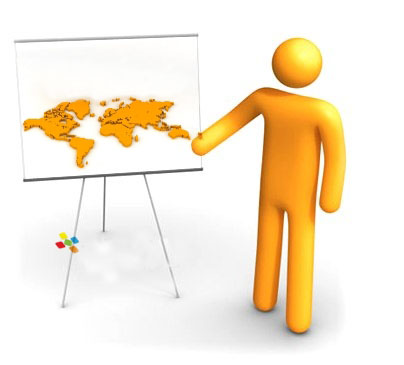 THANK YOU